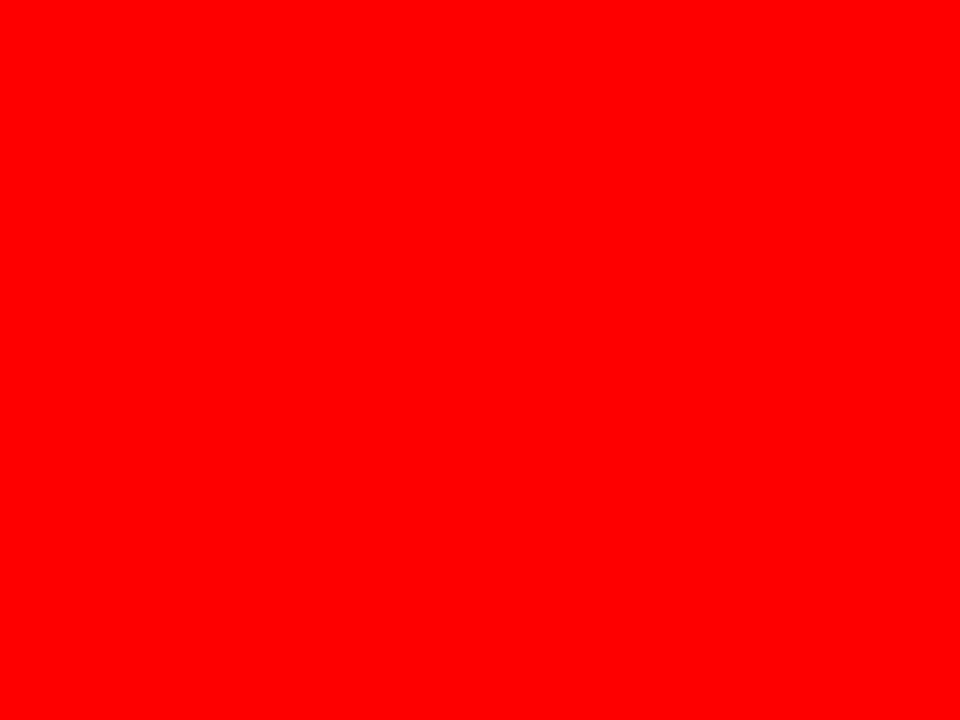 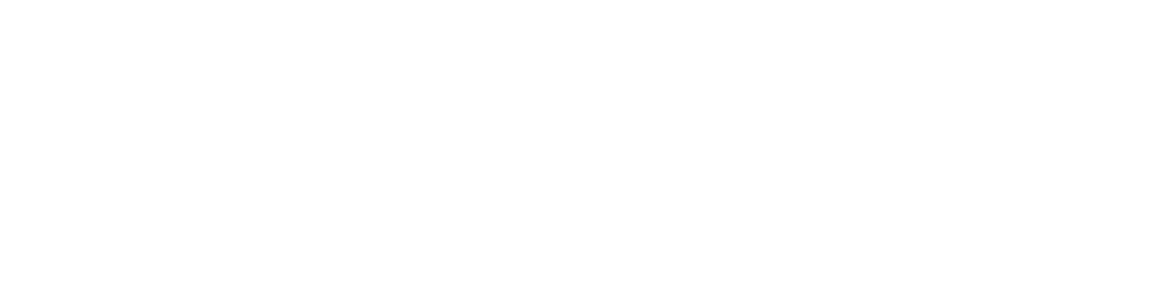 2016 Sample
Top 25 Trends & 60+ Examples
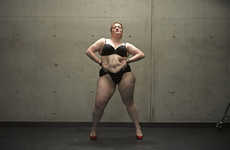 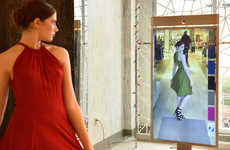 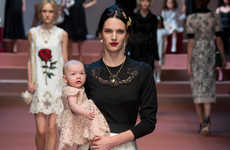 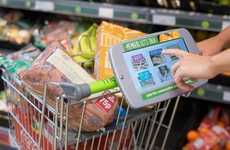 Bodily Esteem
Connected Vanity
Upscaling Motherhood
Streamlined Feedback
Sep 17, 2015 - Copyright © Trend Hunter Inc.  This report is for internal use within your company. Please do not distribute, publish or present outside your team. Brought to you by Trend Hunter, the world's most popular, largest trend network, fueled by more than 100,000 contributors and 2 billion views of data.   We help creative innovators like you Find Better Ideas, Faster™
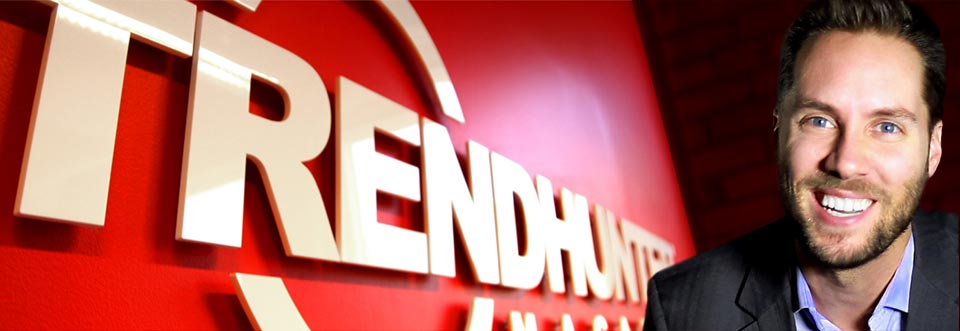 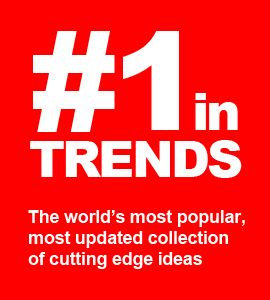 Learn how Samsung, Adidas and Nestle accelerate research with the #1 trend platform

Join hundreds of the world’s most powerful innovators who “Find BETTER Ideas FASTER” with our data-driven, cost-effective custom research, like this sample custom report.   With a dedicated advisor, 160,000 people hunting ideas for you and our 100,000,000 person virtual focus group, you will dramatically enhance insight while extracting costs. 


Cheers,
Jeremy Gutsche - jeremy@trendhunter.com
CEO & NY Times Bestselling Author - JeremyGutsche.com
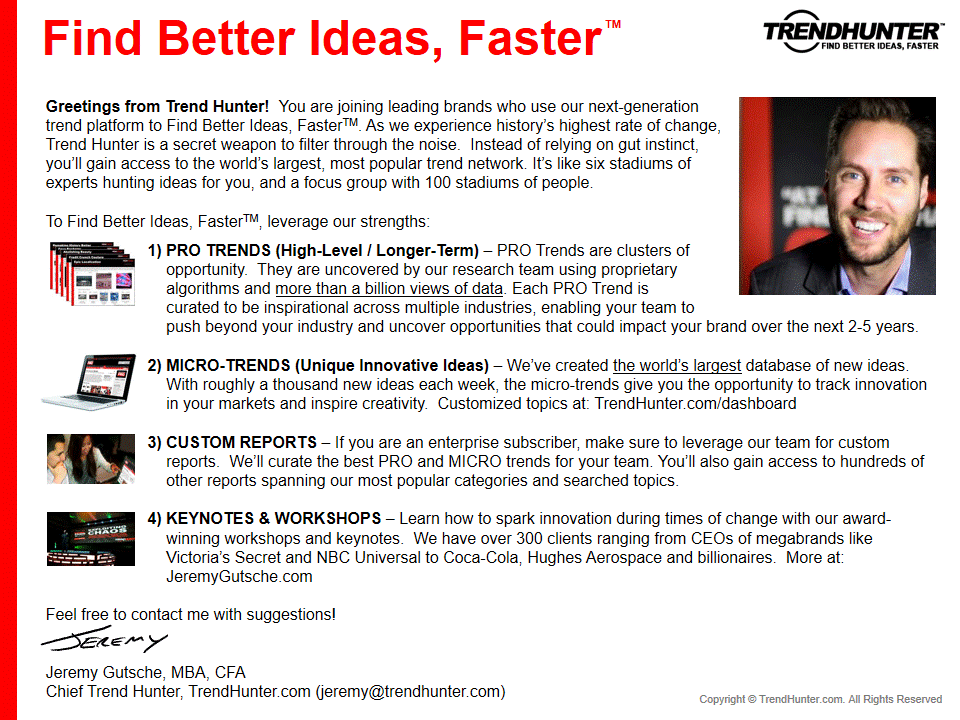 1. For context, Trend Hunter is the #1 largest, most-popular, most-powerful trend platform
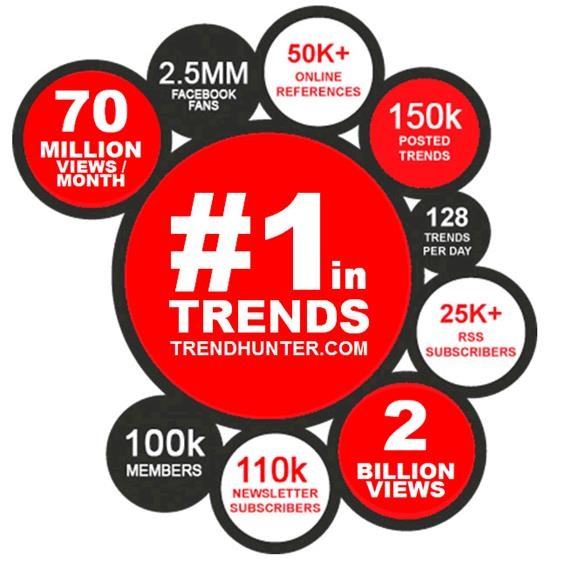 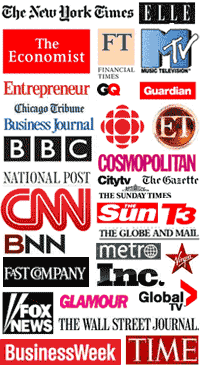 350,000 Online References
1,000+ InterviewsRelied Upon by 1,000s of Journalists
#1 Largest Trend Spotting Network (by 50x)#1 Most Popular Trend Website (by 10x)#1 Largest Database of Ideas (by 20x)
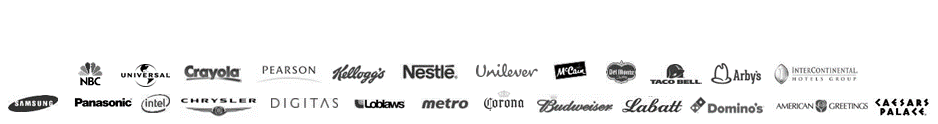 2. It’s unlike anything ever before possible because it’s fueled by 170,000 hunters + a 130,000,000 people
#1 LargestNetwork
#1 Largest Idea Database
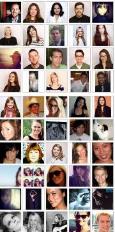 Crowd Filtering
Data-DrivenOpportunities
Dedicated Advisors
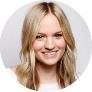 +
130,000,000 People  (1 in 60 on the planet)
170,000 Hunters (8 arenas’ worth)
5,000 Ideas / Month(280,000 Total)
Subsidized by the ad revenue from billions of page views
4
3. The problem: most people lose time scouring for insight & connecting the dots
Published Reportsnot specific; lots to filter
Typical Trend Sitestoo high-level
Twitter low level & just buzz“Justin Bieber”
Google random; what ranks well“needle in a haystack”
Custom Research
Typically too expensive
Industry Sites
niche and newsy
$$$
5
4. We can find BETTER ideas, FASTER, with big data, monthly custom reports and the #1 trend platform
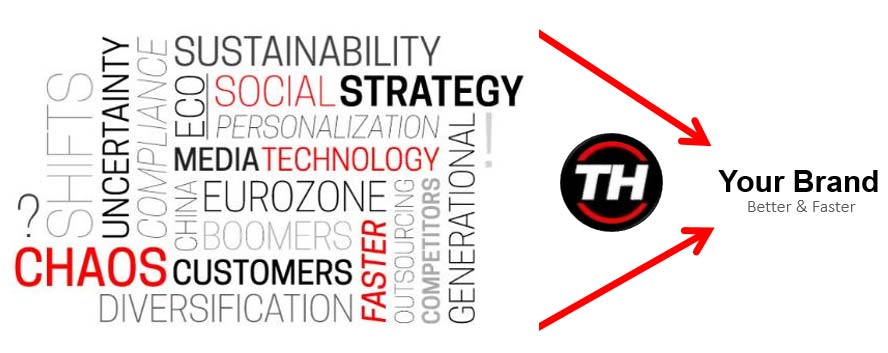 5. Our most popular service involves ongoing custom research because we extract 90% of the traditional costs
Traditional Research - Slow & Expensive
Procure     >       Scope         >         Research         >         Survey         >         Synthesize         >         Deliver
Trend Hunter - Fast & Cost-Effective
Deep Dive
Deep Dive
Deep Dive
Deep Dive
Deep Dive
Deep Dive
Deep Dive
Deep Dive
Deep Dive
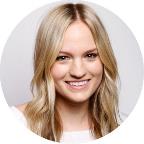 Implications For Your Brand:
Be Smarter, Act Faster, Dive Deeper
6. Instead of high-level reports, we can get project-specific with 50+ page, data-driven reports as low as $500
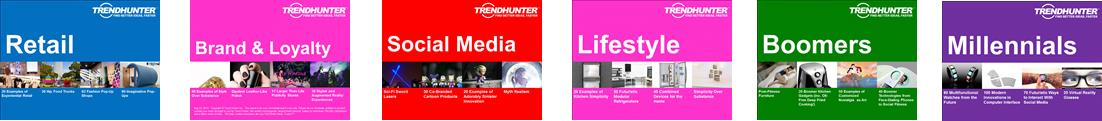 Young Parents
Teen Culture
DIY Culture
Digital Learning
Night Life
Gen Y Entrepreneurs
Personalization
Media Consumption
Custom Design
Adventure Culture
Experience Tourism
Niche Pop Culture
Boomer Wellness
Healthy Living
Health Education
Boomer Apps
Boomer Psychology
Experience Tourism
Loyalty Programs
Brand Rituals
Brand Extensions
Co-Branding
Immersive Brand
Digital Branding
Viral Video Strategy
Gen Y Preference
Mommy Bloggers
Meme Culture
Subscriptions 
Media Evolution
Retail Tech
Store Apps
In-Store Display
Experience Design
Pop-Up Shops
Store Design
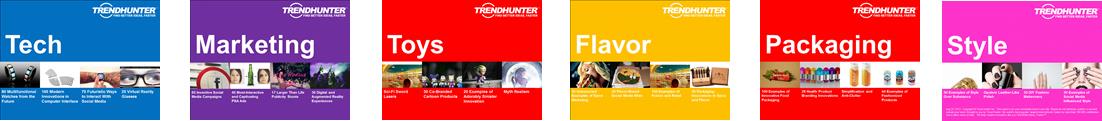 1980s Nostalgia
Retro Americana
Niche Couture
Handbags
Sneaker Culture
Affordable Runway
Healthy Snacking
Tricky Diets
Fast Food
Flavor Reversal
Hispanic Flavor
Asian Fusion
Packaging for Pets
Simplicity
Package Innovation
Bottle Innovation
Unique Delivery 
Eco Materials
Digital Marketing
Mobile Marketing
Intentional Viral
QR Codes
Millennial Marketing
Augmented Reality
Digital Education
Superhero Toys
Kids as Adults
Play With Purpose
Buildable Drones
Social Learning
Wearable Tech
Mobile Apps
Smart Homes
Future of Interface
Gamification
3D Printing
7. Plus, our PRO platform has 80+ categories of reports, special tools, 15,000 trackable topics & 300,000 ideas
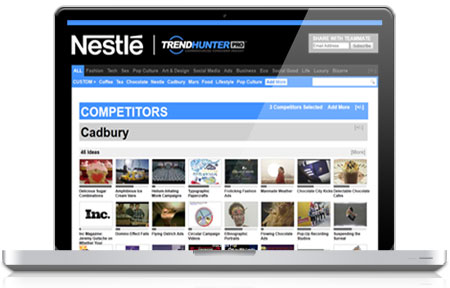 CustomizableSave Your TopicsFilter DemographicsCreate Your Reports
Powerful Filters
Updated Hourly
400,000 Ideas30,000 Clusters50,000 Videos1,500,000 Pictures
80+ Report Categories 
3,000 eLearning Videos
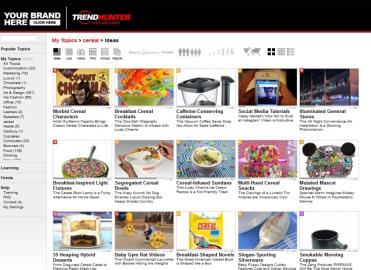 Your Dashboard
Find Better Ideas, Faster
TM
TrendHunter.com/dashboard
8. Join us at Future Festival, where the world’s top innovators gather to prototype their future (Oct 5-7)
> rated by 76% as the best business event they’ve ever attended
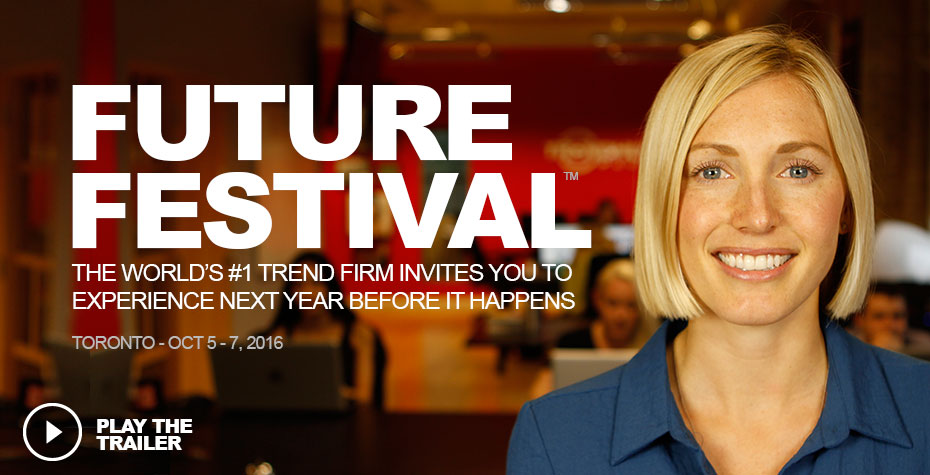 FutureFestival.com
Schedule a call to learn more, or check out our methodology in the appendix
Our Services
Our Process
Customization Options
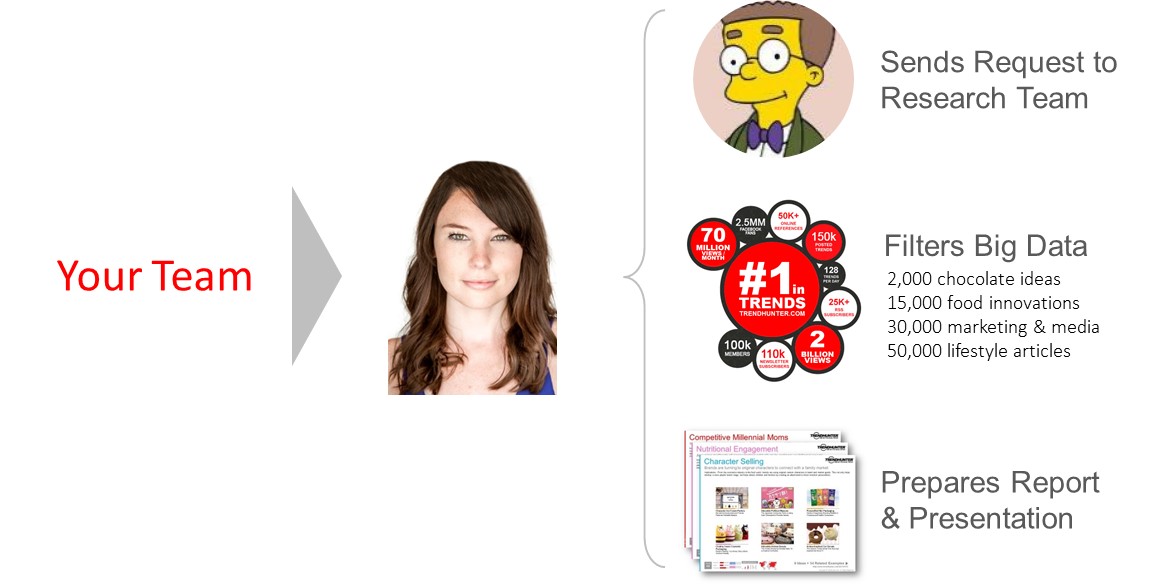 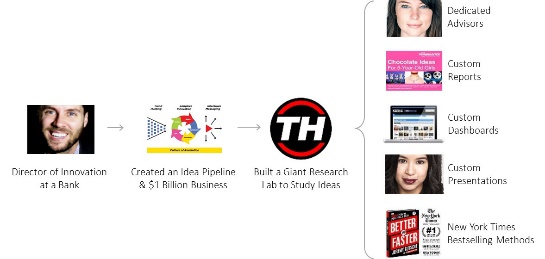 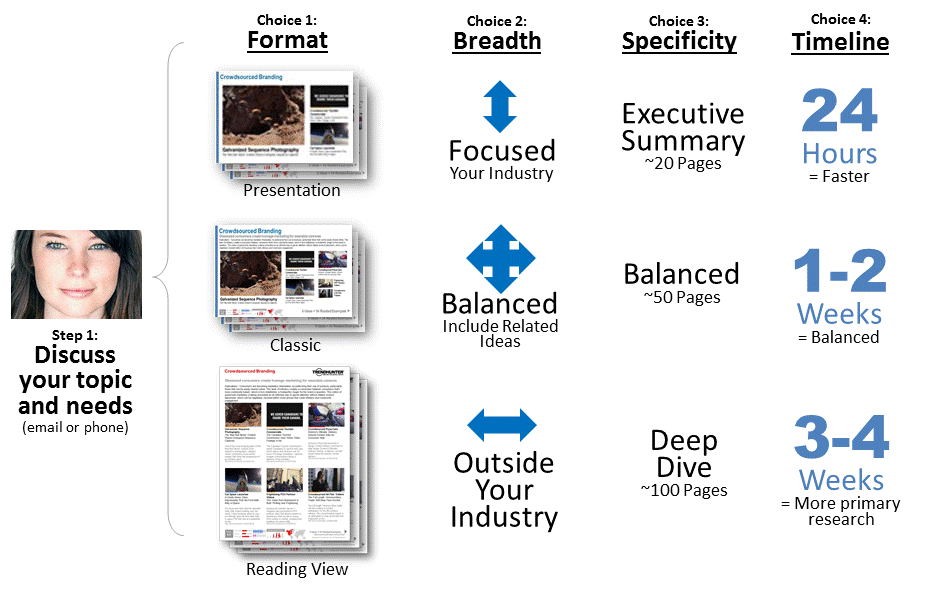 Definitions
The #1 Trend Platform
Award-Winning Methods
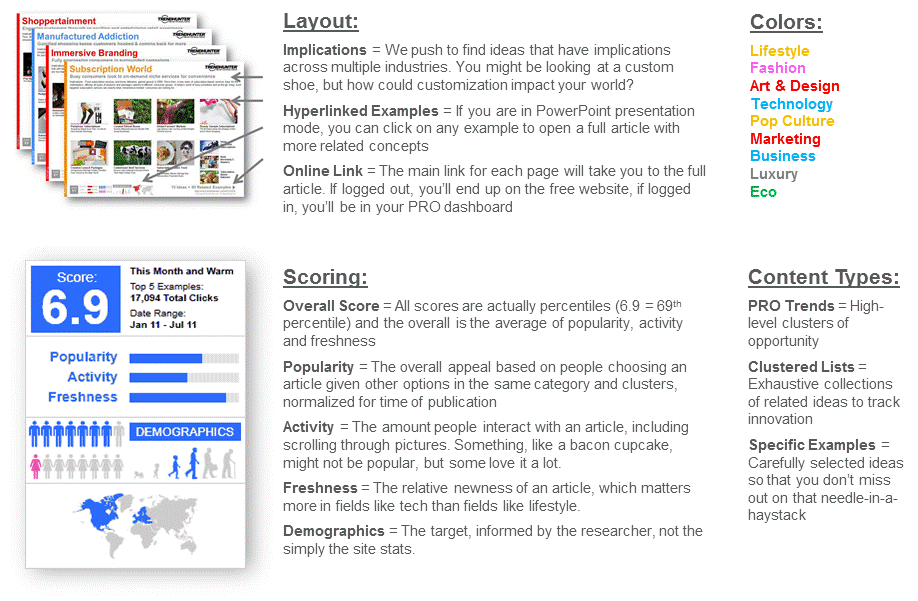 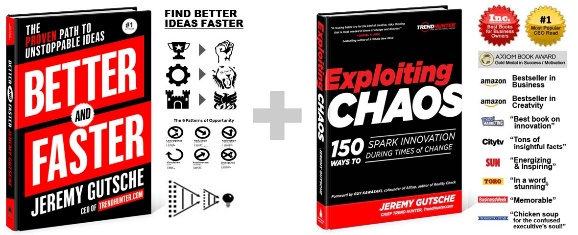 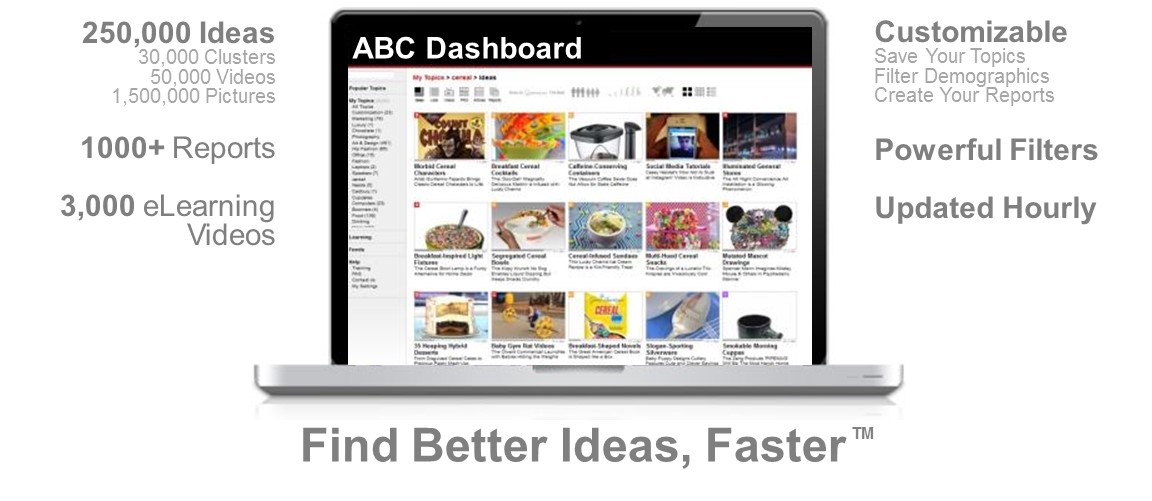 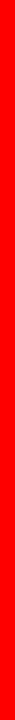 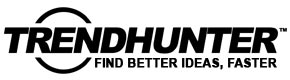 25 Sample PRO Trends
Subscribe for 3,500 More!
PRO Trends are the crown jewel of Trend Hunter. They are premium, subscriber-only articles based on clusters of consumer insight. Each insight is identified using our crowdsourced, crowd-filtered methodology.  We use a combination of algorithms, consumer data and editorial curation to identify patterns of ideas that score highly among our audience. PRO Trends are intended to teach you about creativity in other industries, so that you can bring unique, high-level creativity to your own brand. Competitive advantage comes not from closely benchmarking yourself to the developments of your competitor, but by looking for inspiration that can revolutionize your industry.
Copyright © TrendHunter.com. All Rights Reserved
Matchmaking Adulthood
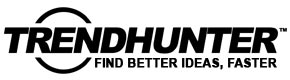 Big and small decision making takes a page from Tinder
Implications - As Millennials reach adulthood and more important decisions need to be made, the question of how to capture the generation with a notoriously low attention span becomes more pressing. As a result, many organizations are implementing gamified, Tinder and Uber-style systems for purchasing, and for big decision making. This speaks to the Millennial desire to maintain personal brand, and for quick and easy tech transactions.
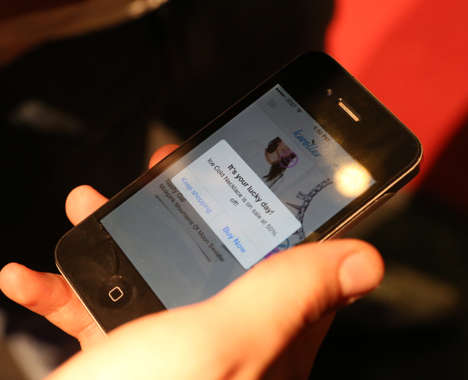 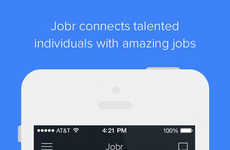 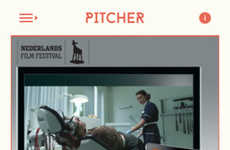 Matchmaking Employment Apps
The Jobr App Lets You Search for Employment Like Matches on Tinder
Agency Matchmaking Apps
Pitcher Helps You Find an Ad Agency as You Would Dates on Tinder
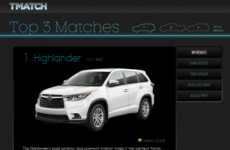 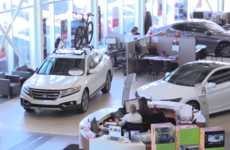 Car Shopping Quizzes
TMatch Narrows Down Choices When Purchasing a Vehicle
Dealership Messaging Services
Go Auto Uses Text Messaging to Make Interactions Stress-Free
Swiping Fashion Retail Apps
Kwoller's Fashion Price Tracking Feature Adds to a Tinder-Inspired App
5 Ideas + 53 Related Examples
DEMOGRAPHICS
Popularity
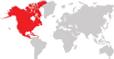 Score:
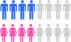 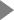 Activity
7.4
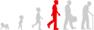 http://www.trendhunter.com/id/289062
Freshness
Copyright © TrendHunter.com. All Rights Reserved
Upscaling Motherhood
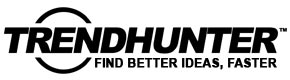 Brands targeting mothers turn to all things high end for modern parents
Implications - E-commerce channels are birthing a new generation of modern mothers who are well-versed in high-end consumer offerings. As such, brands catering to this demographic are developing upscale products for young female parents who, in contrast to established norms, are replacing frugality with luxury. This niche will be appreciated by millennial families who are more affluent than their younger counterparts.
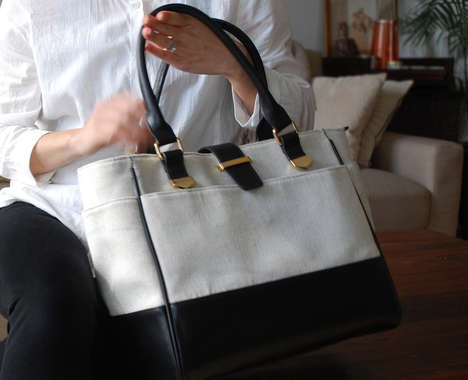 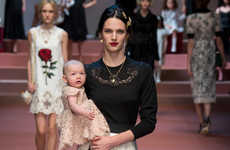 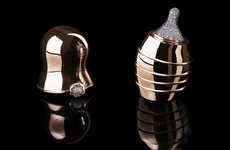 Opulent Maternal Fashion
The Latest Dolce and Gabbana Fashion Pays Tribute to Motherhood
$270,000 Baby Bottles
The Doll Luxury Baby Bottle by Suommo is Made with Rose Gold and Diamonds
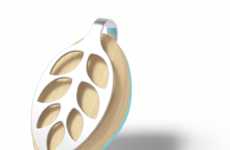 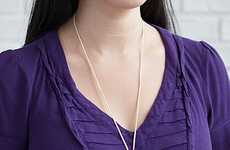 Pregnancy Tracker Jewelry
Bellabeat Leaf is an Activity and Wellness Tracker Expecting Moms
Chic Silver Teething Jewelry
This Sterling Teething Jewelry for Moms & Babies is Sophisticated
Disguised Diaper Totes
Nest Designs' Bags Conceal Baby Products with a Sophisticated Exterior
5 Ideas + 45 Related Examples
DEMOGRAPHICS
Popularity
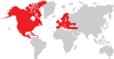 Score:
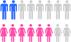 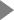 Activity
7.5
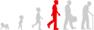 http://www.trendhunter.com/id/286947
Freshness
Copyright © TrendHunter.com. All Rights Reserved
Parenting Authenticity
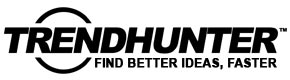 Brands connect with millennial parents through marketing transparency
Implications - As millennials begin to have children of their own, many of the values associated with the demographic are carried over into parenting purchases. In the hopes of building trust among young millennial parents, brands are highlighting a dedication to health and sustainability with comedic, honest representations of the complexities of modern parenting.
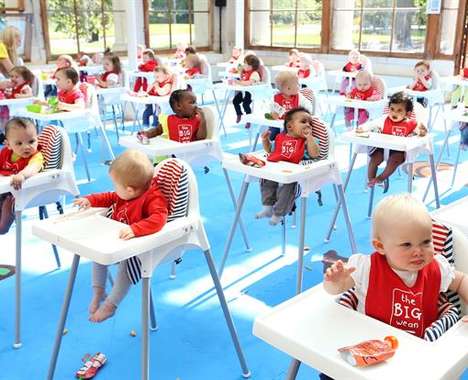 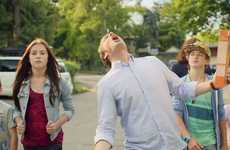 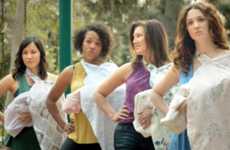 Father-Anthem Cereal Ads
Peanut Butter Cheerios #HowtoDad Campaign is Hilariously Endearing
Comical Parenting Ads
Similac's Commercial Reveals the Realities of Competitive Parenting
New Dad Ads
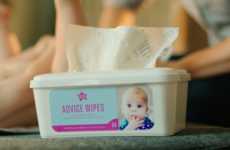 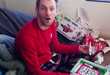 Playful Child Athlete Campaigns
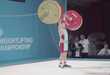 Parenting Baby Wipes
Tommee Tippee's 'Advice Wipes' are Made From Recycled Parenting Publications
Baby Food Brand Activations
Ella's Kitchen Hosted a Pop-up Event Featuring 150 Baby Consumers
6 Ideas + 54 Related Examples
DEMOGRAPHICS
Popularity
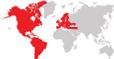 Score:
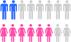 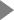 Activity
6.3
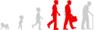 http://www.trendhunter.com/id/286925
Freshness
Copyright © TrendHunter.com. All Rights Reserved
Retail Community
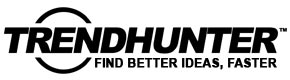 Stores offer value beyond mere products by serving as community hubs
Implications - Tapping into the modern consumer's emotional need to connect to a larger cause, brands are beginning to re-imagine the retail experience as a place for building relationships and cultivating community. The re-positioning of retail destinations as centers of local culture also speaks to the consumer interest in seeking out opportunities for sparking real-world connections in an ever-increasing digital era.
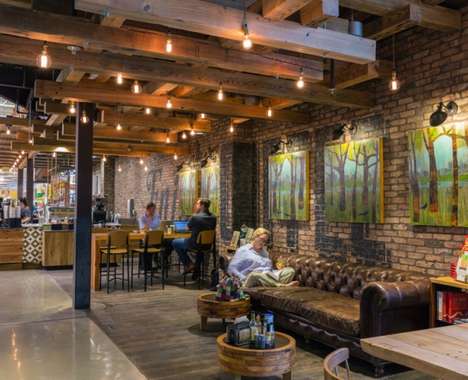 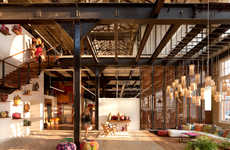 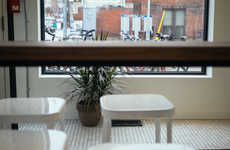 Cozy Retailer Lifestyle Villages
The Urban Outfitters Village is a Town Built by Retailers
Menswear Brand Cafes
The Frank & Oak Toronto Flagship Houses Cafe St Viateur
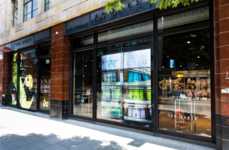 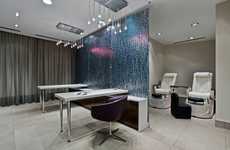 VR-Powered Hybrid Retail
The Ted Baker Shoreditch Store Has a Barbershop and VR Technology
Car Dealership Spas
The Mercedes-Benz Burlington Location Boasts a Spa and Cafe
Community Hub Supermarkets
This Award-Winning Whole Foods Austin Location is Retail Playground
5 Ideas + 45 Related Examples
DEMOGRAPHICS
Popularity
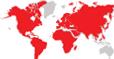 Score:
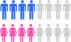 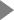 Activity
7.8
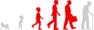 http://www.trendhunter.com/id/286244
Freshness
Copyright © TrendHunter.com. All Rights Reserved
Recognition Purchasing
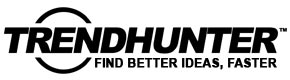 Brands convert product interaction into direct sales channels
Implications - Innovative shopping apps that use image recognition technology in order to customize recommendations provide a personalized and convenient digital shopping experience. By enabling customers to add items to their shopping carts through taking a photo or scanning bar codes, brands are able to streamline the path to purchase.
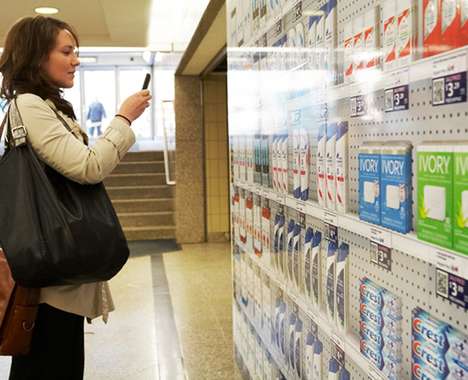 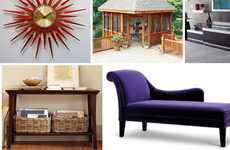 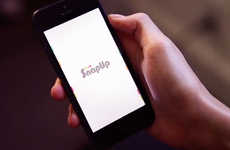 Furniture Identifying Apps
This App Will Find Decor For You Using Visual Recognition Technology
Deal-Finding Shopping Apps
The SnapUp App is Made for Money Savvy Individuals
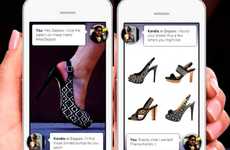 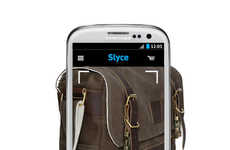 Personal Shopping Services
Zappos' Free Personal Web Shopper Service Suggests Style Matches
Visual Product Search Platforms
The Slyce Product-Scanning App Makes Shopping a Breeze
Virtual Drug Stores
Well.Ca's Virtual Shopping Experience Features Scannable Products
5 Ideas + 45 Related Examples
DEMOGRAPHICS
Popularity
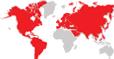 Score:
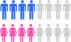 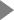 Activity
8.0
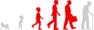 http://www.trendhunter.com/id/286196
Freshness
Copyright © TrendHunter.com. All Rights Reserved
Appified Entrepreneur
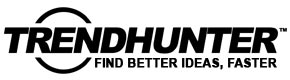 Tech-savvy consumers turn to mobile apps for business building
Implications - Taking a streamlined approach to business, modern entrepreneurs are utilizing mobile apps as a means to efficiently build their brand. By allowing tech-savvy users to build their network, gain insight and even socialize with others in the industry, these apps speak to a shift toward more autonomous, yet equally social, methods of entrepreneurship.
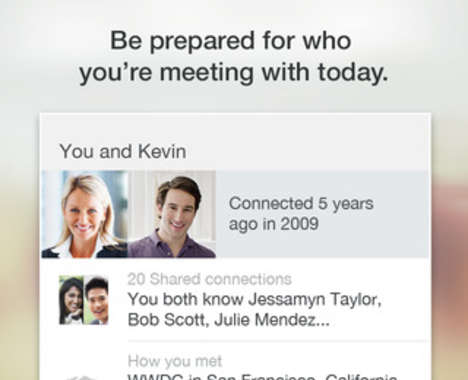 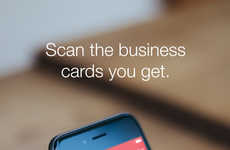 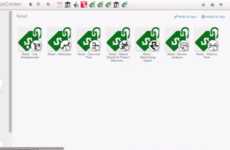 Business Card Creation Apps
The Haystack App Lets You Easily Make and Digitize Contact Cards
Business Insight Apps
Teradata's Aster AppCenter Makes Big Data for Business Comprehensible
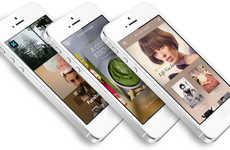 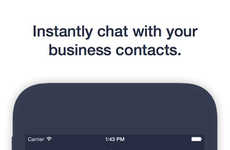 App-Creating Apps
The Dwnld App Cuts Out the Middle Man
Professional Messaging Apps
Caliber is a Business App to Connect Colleagues and New Contacts
Professional Networking Apps
LinkedIn's Connected App Strengthens Business Relationships
5 Ideas + 45 Related Examples
DEMOGRAPHICS
Popularity
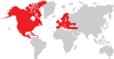 Score:
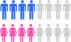 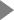 Activity
5.6
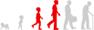 http://www.trendhunter.com/id/284805
Freshness
Copyright © TrendHunter.com. All Rights Reserved
Digitized Queue
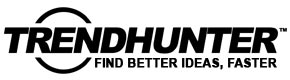 Consumers skip wait times by ordering ahead with innovative apps
Implications - As the progression toward streamlining everyday tasks continues, consumers are being enticed by tech-powered services that enable ordering ahead of time or allow for skipping of queues altogether. The emergence of fast-lane apps is representative of the modern consumer's desire to save time wherever possible, while also adding an element of exclusivity.
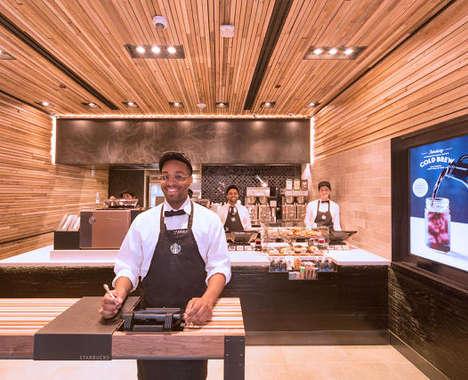 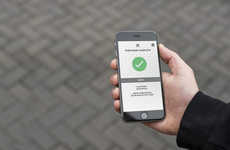 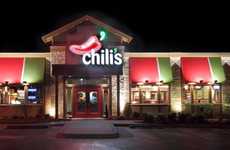 Footwear Availability Apps
Adidas's Confirmation is a Reservation App for Limited Edition Sneakers
Line-Skipping Dining Apps
The Chili's Waitlisting App Will Launch in Summer 2015
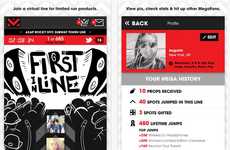 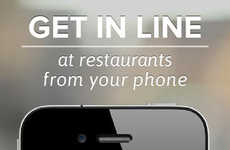 Interactive Virtual Lineups
The Virgin Mega App is a Hype Machine for Limited Releases
Virtual Restaurant Queue Apps
The NoWait App Makes Waiting for a Table Painless
No-Wait Coffee Shops
The Starbucks Line is Eliminated with an Efficient Location in New York City
5 Ideas + 45 Related Examples
DEMOGRAPHICS
Popularity
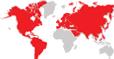 Score:
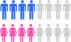 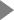 Activity
6.4
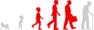 http://www.trendhunter.com/id/284545
Freshness
Copyright © TrendHunter.com. All Rights Reserved
Socialized Reward
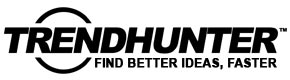 Points programs are integrated into common social networks for youth appeal
Implications - Seeking to connect with Millennial consumers in a more approachable manner, brands are using social platforms to offer perks and discounts. Allowing buyers to collect points and earn rewards through platforms like Twitter and Instagram, brands are seeking to transform typically routine, solo activities into more memorable, social experiences that allow more intimate consumer-brand relationships to take place.
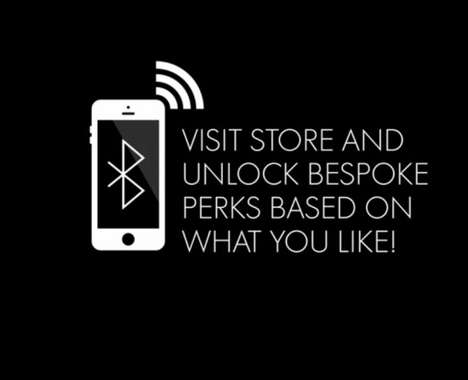 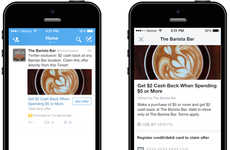 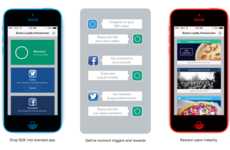 Social Cashback Rewards
Twitter Offers is a Seamless and Simple Way to Shop and Get Cash Back
Engaging Loyalty Platforms
Kiip Helps Brands Reward Fans with Specialized Perks
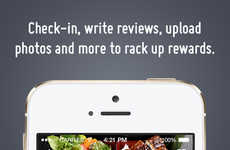 Crowdsourced Reward Apps
MoPals' Rewards App Provides Incentives to Share Photos, Reviews & Posts
Social Loyalty Apps
This Loyalty App Leverages Instagram to Offer Unique Deals to Shoppers
4 Ideas + 29 Related Examples
DEMOGRAPHICS
Popularity
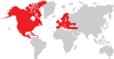 Score:
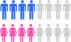 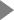 Activity
6.9
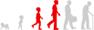 http://www.trendhunter.com/id/284112
Freshness
Copyright © TrendHunter.com. All Rights Reserved
Streamlined Feedback
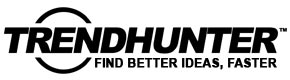 Brands encourage customer feedback through user-friendly technology
Implications - Sites like Yelp have made feedback unavoidable for restaurants and retailers, but for brands who don't regularly hear from their customers, getting honest feedback can be a challenge. To combat this, brands are implementing apps and tech kiosks that not only make the process easy, but in some cases incentivize customer engagement. This is consistent with an increasingly customized, consumer-driven approach to customer service.
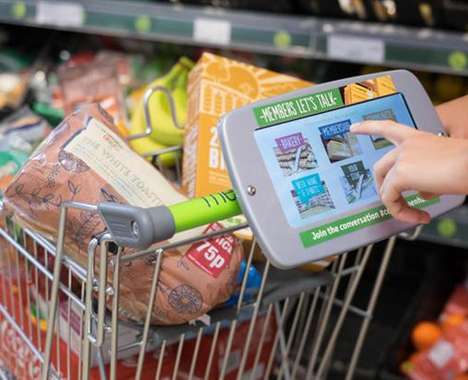 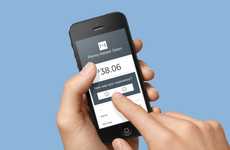 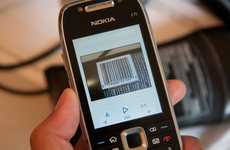 Responsive Digital Receipts
The Square Feedback Digital Receipt Lets Buyers and Sellers Chat
Incentivized Barcode Research
Customer Feedback is Given on Free Products by Scanning Unique Codes
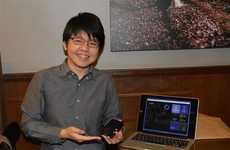 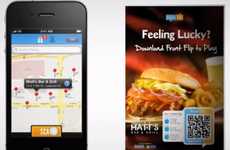 Analytical Retail Beacons
Shaftsbury Square's Use of iBeacon Tech Also Offers Feedback for Shops
Customer Gifting Apps
Front Flip App Lets Store Owners Interact with and Reward Loyal Customers
Shopping Survey Tablets
Co-operative Food's Smart Shopping Cart Asks Customers for Feedback
5 Ideas + 44 Related Examples
DEMOGRAPHICS
Popularity
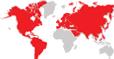 Score:
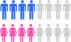 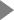 Activity
7.4
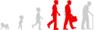 http://www.trendhunter.com/id/283022
Freshness
Copyright © TrendHunter.com. All Rights Reserved
Peer-to-Peer Luxury
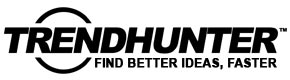 Unique apps leverage the peer-to-peer economy for typically high-end services
Implications - The rise in the peer-to-peer economy has seen the emergence of app-driven on-demand services that extend to the luxury end of the spectrum. While in the past, mainly affluent consumers may have had access to such typically high-end amenities, the accessibility and convenience of peer-to-peer services offered instantly through a digital means provide a cost-efficient, quick alternative.
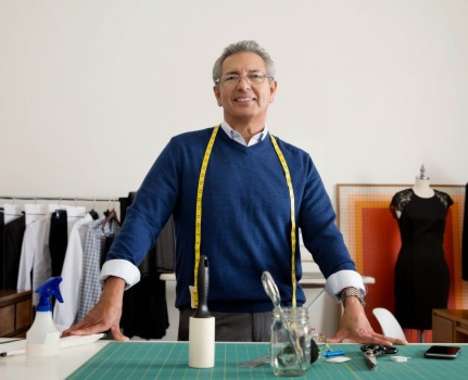 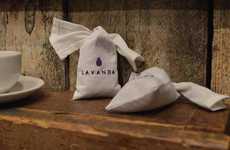 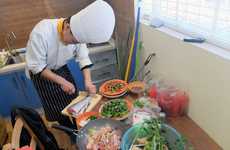 Digital Laundry Services
Lavanda is a London-Based Uber for Laundry
Personal Chef Apps
Hao Chushi Connects Users with Chefs Who Prepare Meals Within One's Home
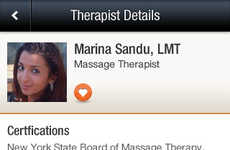 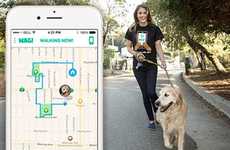 On-Demand Masseuse Services
Zeel Offers In-Home Massage Services with Speedy Same-Day Bookings
Dog Walker Apps
'Wag!' is a New App for Dog Owners That Will Find You a Dog Walker on Demand
On-Demand Alterations
zTailors Delivers Affordable Tailor Services Directly to Your Home
5 Ideas + 44 Related Examples
DEMOGRAPHICS
Popularity
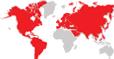 Score:
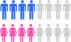 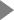 Activity
4.8
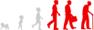 http://www.trendhunter.com/id/282524
Freshness
Copyright © TrendHunter.com. All Rights Reserved
STEMinine Play
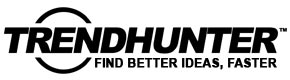 Young girls get involved in the academic disciplines
Implications - As the disciplines of science, technology, engineering and math become more and more in demand, forward-thinking parents seek ways to not only teach their children, but specifically their girls, how to get ahead in this sphere. Simultaneously battling the misconceptions of STEM being boring and not for girls, this wave of academic toys shows action taken to ensure children achieve the modern notion of success.
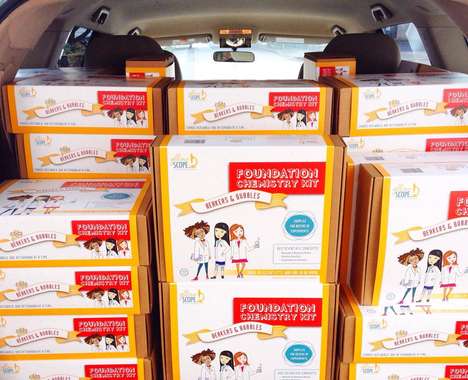 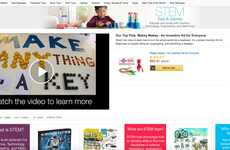 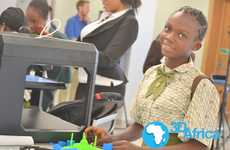 Skill-Building Toy Shops
Amazon Launched a Store for Featuring Educational and Fun STEM Toys
Girl-Targeted Tech Programs
This 3D Printing Project Enables You to Invest in Girls' Education
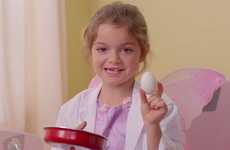 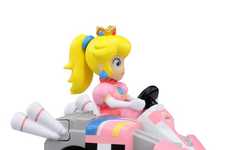 Empowering Engineering Toy Ads
This Ad for Goldiblox' Toys for Girls Shows Your Brain on Princess
Girly Video Game Toys
The Princess Peach Remote-Control Car is Fun and Feminine
Girl-Targeted Science Kits
Yellow Scope Produces Creative and Rigorous Science Kits for Girls
5 Ideas + 43 Related Examples
DEMOGRAPHICS
Popularity
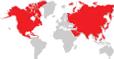 Score:
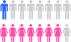 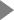 Activity
5.6
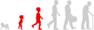 http://www.trendhunter.com/id/282062
Freshness
Copyright © TrendHunter.com. All Rights Reserved
Connected Vanity
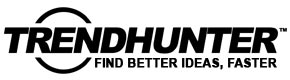 Industrial spaces incorporate digitally optimized mirrors for user appeal
Implications - Mirrors have been optimized for digital use in a variety of public spaces, ranging from retail locations to gyms. These next-generation mirrors present a benefit that is two-fold: they play upon consumers' narcissistic tendencies, while simultaneously offering a form of interactivity and connectivity that's now demanded in both public settings and personal devices.
Photo-Snapping Mirrors
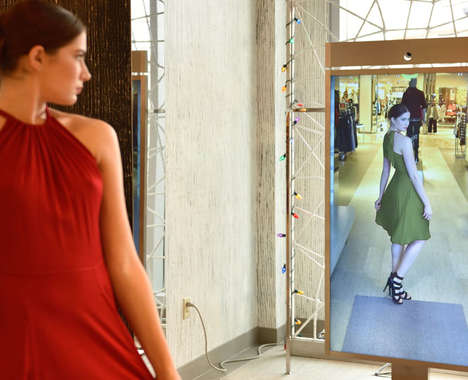 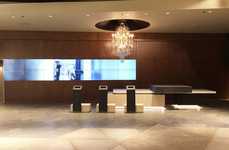 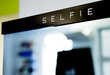 Digitally Connected Mirrors
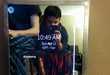 High-Tech Retail Hubs
Harvey Nichols' Newest Retail Store Design Boasts Engaging Details
Smart Weightlifting Mirrors
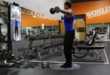 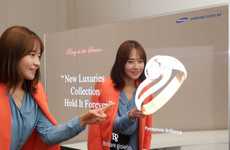 Feel-Good Retail Mirrors
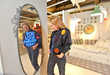 Interactive Retail Mirrors
Samsung's Mirror and Transparent OLED Makes Retail Visually Engaging
Outfit-Modeling Mirrors
Neiman Marcus' Memory Mirror Digitally Compares Outfits
7 Ideas + 60 Related Examples
DEMOGRAPHICS
Popularity
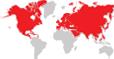 Score:
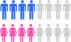 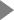 Activity
7.5
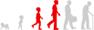 http://www.trendhunter.com/id/281319
Freshness
Copyright © TrendHunter.com. All Rights Reserved
Momentary Marketing
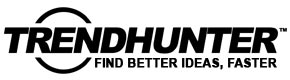 Brands capitalize on the ephemeral nature of emerging social media
Implications - Brands aware of the ephemeral direction that social media is moving towards have redirected marketing efforts to follow suit. By using transient social platforms like Snapchat, or devising temporary marketing schemes, brands are appealing to a desire amongst people to consume smaller forms of content in a way that is both easy and efficient.
Secretive Party Campaigns
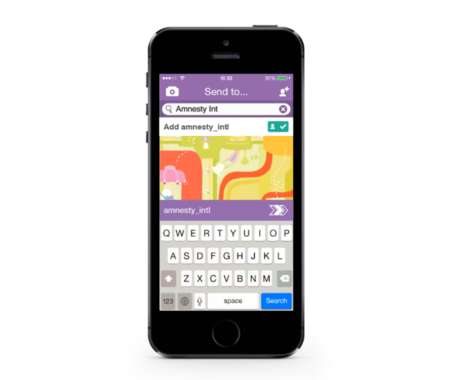 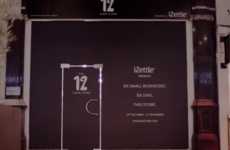 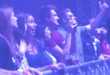 Melting Icy Coupons
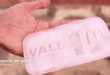 Temporary 12-Hour Stores
iZettle's Temporary Store Hosts Small Businesses for Just 12 Hours
Ephemeral Awareness Ads
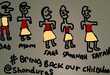 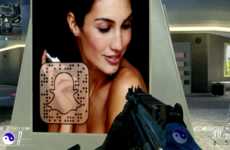 Social Media Brand Advocates
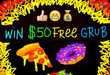 Secretive Gaming Campaigns
This Call of Duty Video Game Advertising Stunt Covertly Uses Snapchat
Activist App Campaigns
Amnesty International's Report Without Fear Campaign Utilizes Snapchat
7 Ideas + 61 Related Examples
DEMOGRAPHICS
Popularity
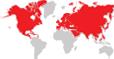 Score:
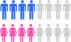 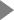 Activity
6.8
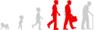 http://www.trendhunter.com/id/280317
Freshness
Copyright © TrendHunter.com. All Rights Reserved
Branded Cognition
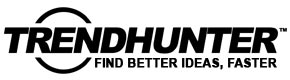 Multisensory experiences create emotional connections within consumers
Implications - Branded multisensory experiences covertly engage consumers on an emotional level, strengthening pre-existing ties to the brand and boosting subconscious accessibility. In playing up subtle yet recognizable stimuli, brands can reach consumers in an intimate, emotional way that is sure to resonate as a more positive and memorable relationship.
Scent-Driven Mall Activations
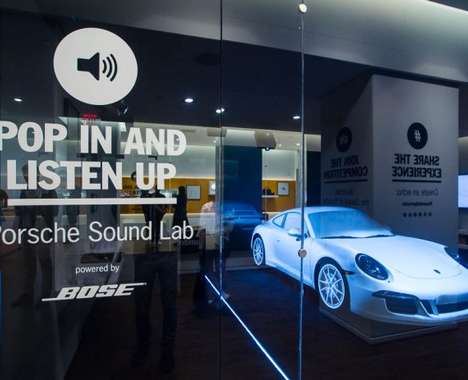 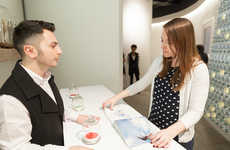 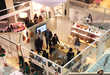 Fragrant Travel Globes
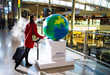 Fragrant Experiential Pop-Ups
Glade's Pop-Up Boutique is Branded as One That 'Sells Feelings'
Rapper-Curated Event Soundtracks
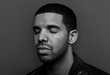 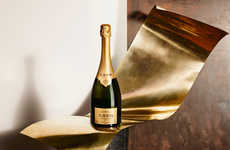 Multi-Sensory Dining Experiences
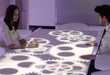 In-Flight Musical Meal Pairing
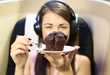 Music-Pairing Bubbly Apps
The Krug Champagne App Uses Science to Appeal to the Senses
Multisensory Automotive Lounges
The Sound of Porsche Pop-Up is Like a Modern Record Store
8 Ideas + 71 Related Examples
DEMOGRAPHICS
Popularity
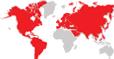 Score:
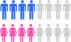 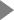 Activity
6.9
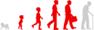 http://www.trendhunter.com/id/279468
Freshness
Copyright © TrendHunter.com. All Rights Reserved
Curated Dining
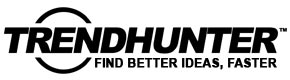 Consumers seek out a cost-effective way to curate custom meals
Implications - Moving beyond mere food delivery, consumers are turning to services that help curate entire dining experiences for customized appeal. By bringing 5-star dinner services into the comfort of people's homes, these meal options allow consumers to enjoy the extravagance that often comes with eating out at a fraction of the cost, all while maintaining the familiarity and comfort of ordering in.
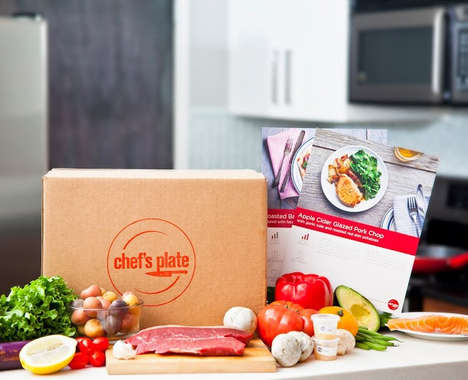 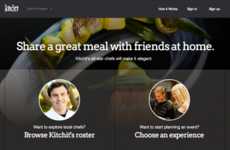 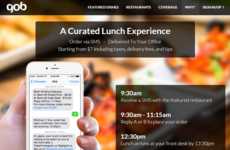 Dinner Party Services
Kitchit Offers a Customized Catered Meal and a Personal Chef at Your Home
SMS Lunch Services
Toronto's Gob is a Service That Lets You Order Lunch by Text Message
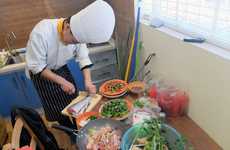 Personal Chef Apps
Hao Chushi Connects Users with Chefs Who Prepare Meals Within One's Home
Executive Meal Subscriptions
Chef's Plate Offers Chef-Designed Meals for Quality Convenience
4 Ideas + 34 Related Examples
DEMOGRAPHICS
Popularity
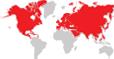 Score:
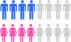 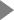 Activity
5.6
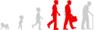 http://www.trendhunter.com/id/278770
Freshness
Copyright © TrendHunter.com. All Rights Reserved
Branded Milestone
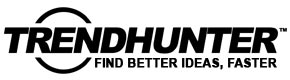 Brands step in to create memorable milestone experiences for consumers
Implications - Brands today are aiming to feel less like anonymous corporate entities, and more like a comforting presence in consumers' lives. Wanting to further this quality in the consumer-brand relationship, many brands are offering custom online experiences that celebrate events and milestones in consumers' lives. This shift demonstrates that the stronger the brand humanization, the more willing consumers are to share intimate parts of their lives.
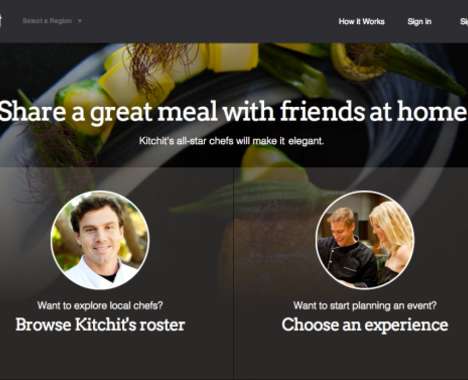 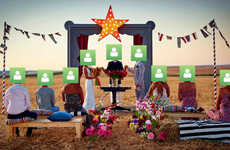 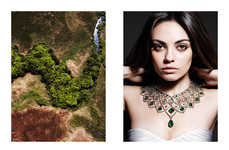 Virtual Wedding Ceremonies
The IKEA Online Wedding Lets You Plan and Hold Your Nuptials On the Web
Celebrity Motherhood Rings
Mila Kunis' Motherhood Ring Celebrates Moms Everywhere
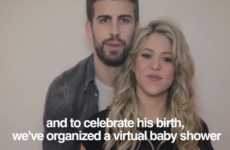 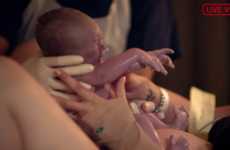 Virtual Baby Showers
Shakira, Gerard Pique and UNICEF Team Up for a Facebook Celebration
Virtual Reality Births
Samsung's LifeLIVE Helps a Father Connect as His Baby is Born
Dinner Party Services
Kitchit Offers a Customized Catered Meal and a Personal Chef at Your Home
5 Ideas + 45 Related Examples
DEMOGRAPHICS
Popularity
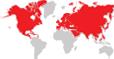 Score:
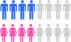 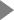 Activity
4.9
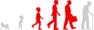 http://www.trendhunter.com/id/276586
Freshness
Copyright © TrendHunter.com. All Rights Reserved
Bodily Esteem
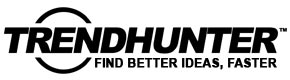 Consumers challenge the mainstream by openly celebrating body diversity
Implications - The fashion industry claims to have embraced body diversity, but its definition of "plus-size" remains narrow. As a result, consumers feeling overlooked by the industry are gravitating towards fashion and media channels that make bold, celebratory political statements surrounding the issue. This shift towards bodily esteem suggests that consumers are searching for transparency, as well as representation, from fashion media.
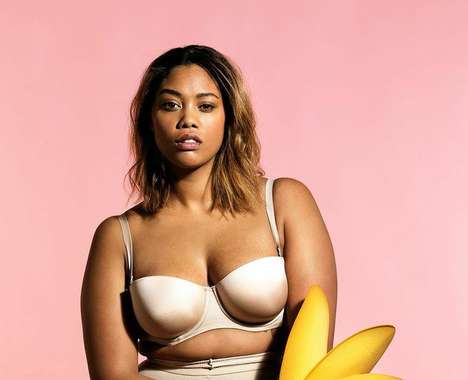 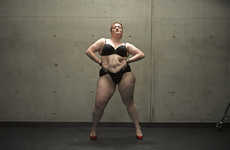 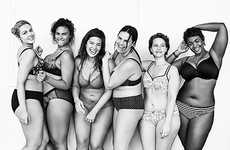 Plus-Size Dancer Portraits
Toby Burrows Photographs Fat Dancers for the Nothing to Lose Project
Sultry Plus-Size Campaigns
The #ImNoAngel Lingerie Ads Assert That Full Figures are Seductive
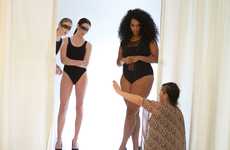 Model Diversity Documentaries
A Perfect 14 is an Upcoming Documentary on Plus-Size Modelling
Plus-Size Padding Portraits
Refinery29 Uncovers a Plus-Size Practice That's Bad for Body Image
4 Ideas + 27 Related Examples
DEMOGRAPHICS
Popularity
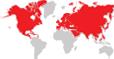 Score:
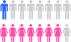 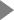 Activity
8.9
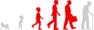 http://www.trendhunter.com/id/275923
Freshness
Copyright © TrendHunter.com. All Rights Reserved
Crowdsourced Reward
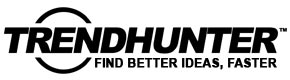 Enterprises crowdsource rewards to give back to consumers
Evolving to become more than just a place for marketing and developing products, crowdfunding and crowdsourcing platforms are putting a greater emphasis on the consumer by openly giving prizes and rewards instead of asking for something in return. Utilizing the power of social platforms to grant wishes and raise funds for people like athletes, enterprises are publicly promoting rewards to connect with consumers in a more heartfelt manner. This signifies a turn toward more consumer-focused online endeavors.
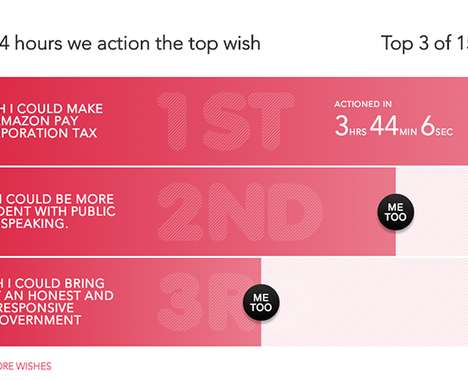 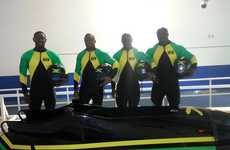 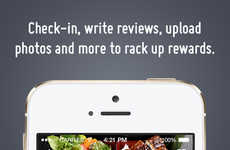 Crowdfunded Olympic Teams
The Jamaican Olympic Team Raised the Funds It Needed Online
Crowdsourced Reward Apps
MoPals' Rewards App Provides Incentives to Share Photos, Reviews & Posts
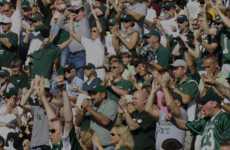 Athlete Incentive Platforms
FanPay Rewards Student Athletes with a Crowdfunded Graduation Gift
Crowdsourced Wish-Granting Services (UPDATE)
The Crowdwish Site Works to Make Wishes Come True
4 Ideas + 36 Related Examples
DEMOGRAPHICS
Popularity
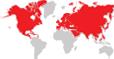 Score:
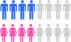 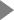 Activity
6.2
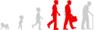 http://www.trendhunter.com/id/275722
Freshness
Copyright © TrendHunter.com. All Rights Reserved
In-Store Projected
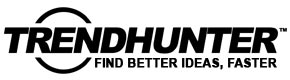 Projected displays create whimsy, interactivity and prestige
Implications - As consumers become more and more exposed to multimedia entertainment, it becomes increasingly difficult to capture their attention through advertising and retail displays. Projected displays add a multi-sensory, interactive element to branding that not only captures attention, but creates more opportunity for brand interaction.
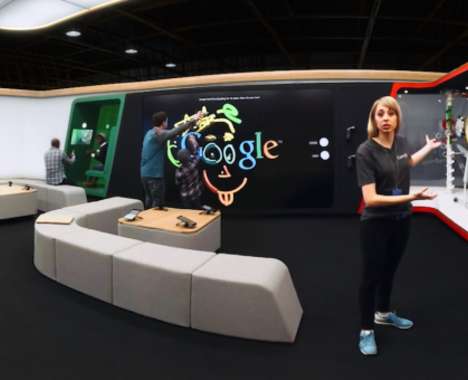 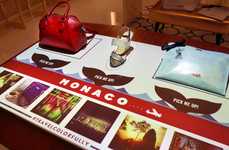 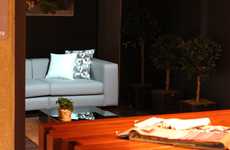 Interactive In-Store Displays
Kate Spade Introduces Perch Technology to Better Customer Experience
Projected Design Previews
The Smart Projection Device Helps With Upholstery and Furniture Shopping
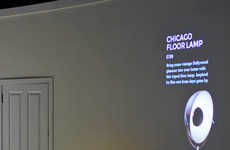 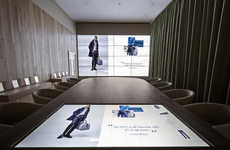 Digital Product Showrooms
Made.com's Display Shows Off Items Available Online and In-Store
Digital Retail Showrooms
Tommy Hilfiger's High Tech Retail Concept Gets Introduced in Amsterdam
Virtual Technology Shops
Google's Virtual Shop Simulates its Branded Retail Space in London
5 Ideas + 45 Related Examples
DEMOGRAPHICS
Popularity
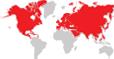 Score:
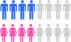 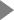 Activity
7.2
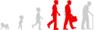 http://www.trendhunter.com/id/275023
Freshness
Copyright © TrendHunter.com. All Rights Reserved
Automated Creation
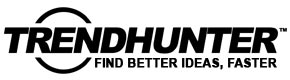 Consumers move from curating to creating with art-encouraging resources
Implications - The younger generation is obsessed with avoiding the tedious professions that wreak havoc on their parents, resulting in a need to create. Many online resources and apps have been released as a result. This suits the desire to create, instead of simply curate, artistic content, accelerating the content creation abilities granted to consumers via Twitter and other micro-blogging sites.
Photo-Focused Journalism Apps
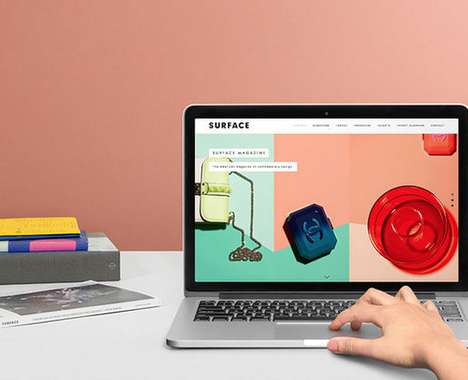 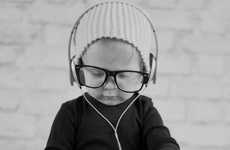 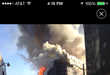 Collaborative Design Platforms
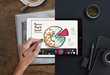 Music-Making Apps
Humtap by Tamer Rashad Creates Full Compositions Through Hums and Taps
Social Reading Campaigns
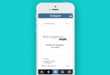 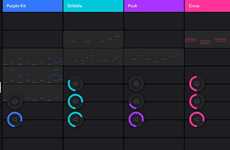 Crowdsourced Writing Apps
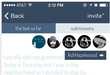 Beat-Making Apps
Auxy for iPad Provides a Digital Mobile Space to Create Electronic Music
Simplified Website Publishing Platforms
Make Your Own Beautiful Website On Squarespace
7 Ideas + 58 Related Examples
DEMOGRAPHICS
Popularity
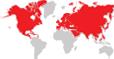 Score:
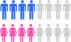 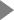 Activity
6.9
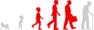 http://www.trendhunter.com/id/273596
Freshness
Copyright © TrendHunter.com. All Rights Reserved
Experiential Flavoring
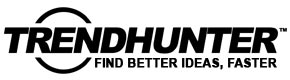 Moving beyond mere taste, consumers turn to interactive flavor enhancements
Implications - Moving beyond the allure of exotic flavoring, brands are turning to flavor enhancements that tantalize both taste buds and provide sensory experiences. Using things like flavored straws and powders to encourage user participation, brands are seeking to not only heighten engagement, but make the process of enhancing flavors more customized to consumer tastes.
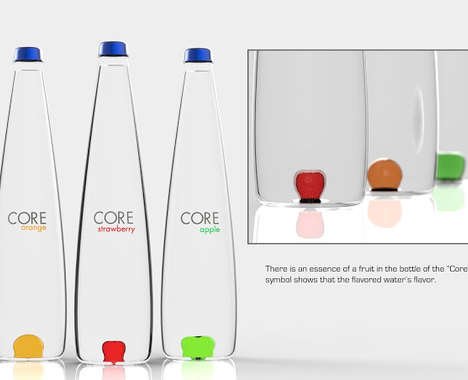 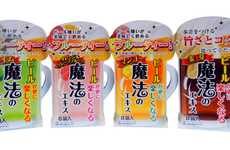 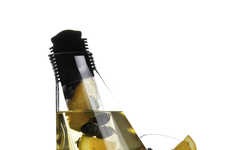 Beer-Flavoring Powders
Ajigen's Powdered Packets Let You Customize a Beer Flavor
Spinning Alcohol Infusers
Sempli's Incanter Helps You Add Flavor to Spirits at Home
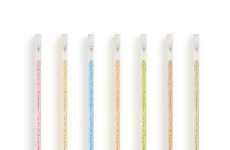 Flavored Drinking Straws
Tubulars' Straws Infuse Plain Milk with Tasty Flavors
Water-Flavoring Bottles
The Core Flavored Water Bottle Concept Infuses Drinks with Fruity Flavors
4 Ideas + 36 Related Examples
DEMOGRAPHICS
Popularity
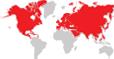 Score:
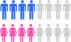 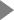 Activity
6.7
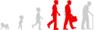 http://www.trendhunter.com/id/272690
Freshness
Copyright © TrendHunter.com. All Rights Reserved
Viral Oddity
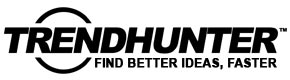 Novel versions of well-known brands spark worldwide attention
Implications - Novelty and oddity reign supreme in the foodie world, but for the mass majority of consumers, full-blown exoticism is still intimidating. Oddball special edition products from familiar brands satiate both needs. This allows consumers to explore within comfortable perimeters, while opening the value of these staple products up to a whole new market.
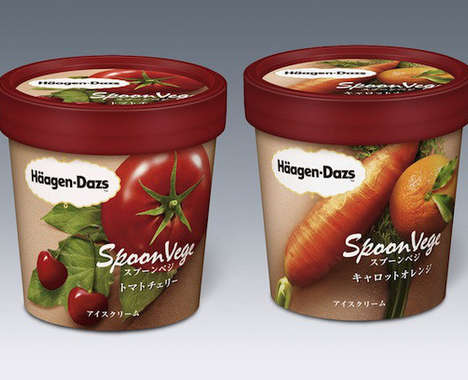 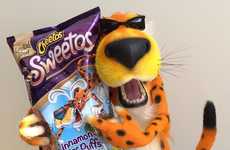 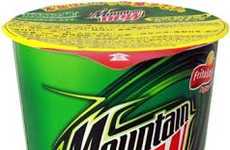 Sugary Cinnamon Snacks
Cheetos' New Cinnamon Puff Snack Goes by the Name Sweetos
Pop-Inspired Cheesy Snacks
Mountain Dew Cheetos Makes for a Strange Combination
Birthday Cake Pastries
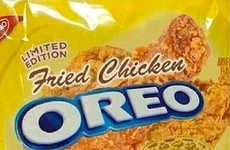 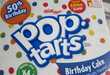 Cookie Themed Milk
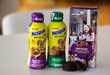 Poultry-Flavored Cookies
The Latest Rumored Bizarre Oreo Flavor is Fried Chicken
Vegetable-Flavored Ice Creams
The 'Spoon Vege' Haagen Daz Ice Cream Features Carrots and Tomatoes
6 Ideas + 50 Related Examples
DEMOGRAPHICS
Popularity
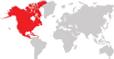 Score:
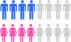 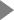 Activity
4.8
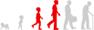 http://www.trendhunter.com/id/272375
Freshness
Copyright © TrendHunter.com. All Rights Reserved
Resource Sharing
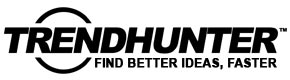 Share culture moves past renting and into giving
Implications - The modern consumer has a strong sense of community created by the feeling of closeness created by online interaction. This is the reason for the rise of share and rental culture. Using this idea for more noble causes, consumers are seeking ways to share intangible goods with the less fortunate by lending necessary resources.
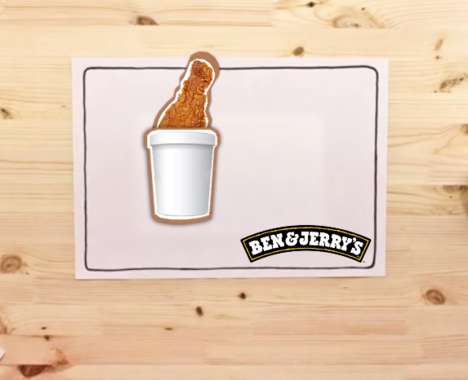 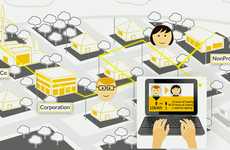 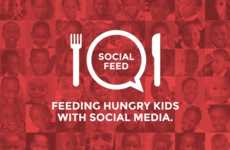 Energy-Sharing Networks
The Gridmates Platform Allows Users to Donate Energy to Their Neighbors
Social Meal-Sharing Initiatives
Social Feed Proposes Online Sharing as a Way to Feed Hungry Kids
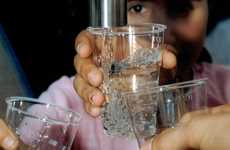 Community Service-Settling Bills
The Water Supplier Lets Poor Customers Pay by Exchanging Services
Generous Foodsharing Campaigns
Ben & Jerry's Food Waste Campaign Shares What You Don't Eat
4 Ideas + 44 Related Examples
DEMOGRAPHICS
Popularity
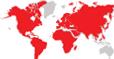 Score:
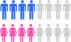 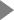 Activity
5.7
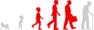 http://www.trendhunter.com/id/270981
Freshness
Copyright © TrendHunter.com. All Rights Reserved
Reactive Fashion
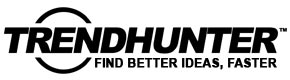 As fashion and technology merge, sensor-integrated apparel takes center stage
Implications - Going beyond aesthetic design, fashion retailers are turning to responsive technology for customized appeal. Using sensors to help track and perfect body movements, brands are transforming the way consumers interact with clothing, providing not only function, but also a heightened sense of control.
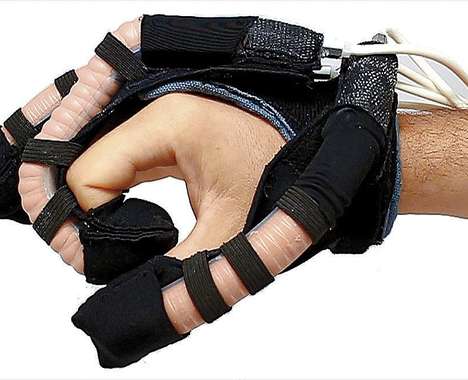 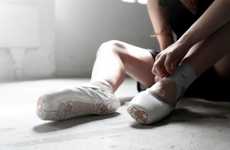 Movement-Memorizing Ballet Shoes
The E-Traces Pointe Shoes are Fitted with Arduino Technology
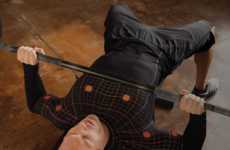 Hi-Tech Workout Gear
Athos is a Line that Senses the Activity Inside of Muscle Fibers
Robotic Fashion Fabrics
These Active Garments Offer an Endless List of Convenient Uses
3 Ideas + 36 Related Examples
DEMOGRAPHICS
Popularity
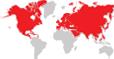 Score:
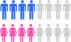 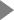 Activity
6.2
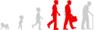 http://www.trendhunter.com/id/268237
Freshness
Copyright © TrendHunter.com. All Rights Reserved
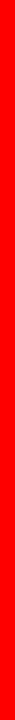 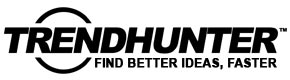 Appendix
Get More From Your Experience
Your Trend Hunter custom reports are customized using the world’s most advanced, most powerful trend platform. Your dedicated advisor can help you get the most of it. This appendix shows you a few of the options that you have at your disposal and how other top-tier innovators rely on our service in different ways that could help you be more successful with less effort
Copyright © TrendHunter.com. All Rights Reserved
Our History: $1 Billion of Innovation Expertise
Our CEO is an award-winning innovator who grew a $1 billion business which inspired Trend Hunter
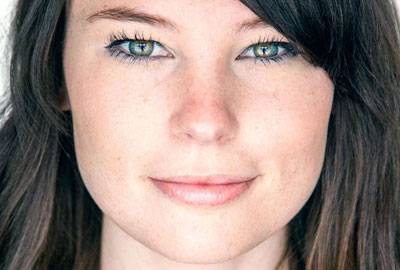 Dedicated Advisors
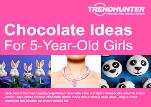 Custom Reports
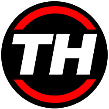 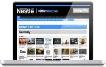 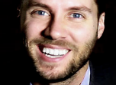 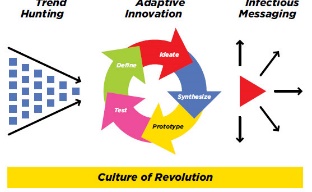 CustomDashboards
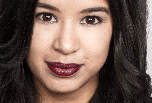 Custom
Presentations
Director of Innovationat a Bank
Created an Idea Pipeline& $1 Billion Business
Built a Giant Research Lab to Study Ideas
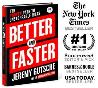 New York Times Bestselling Methods
38
Our Process: Fast, Ongoing Custom Research
Every month, your advisor creates custom research for your exact projects and curiosities
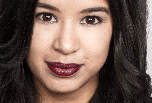 Sends Request toResearch Team
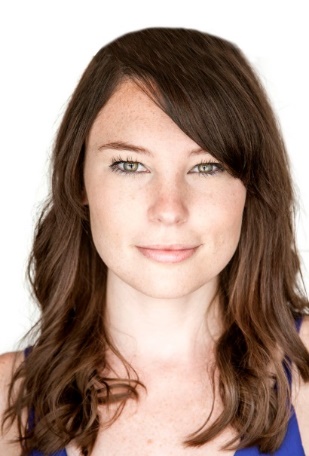 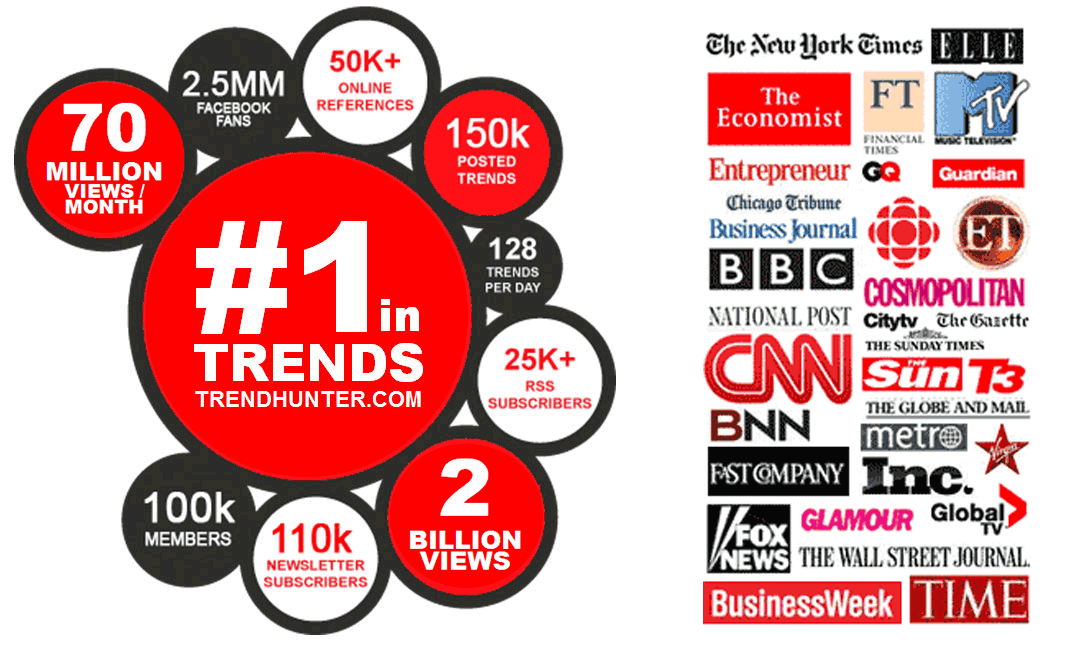 Filters Big Data
Your Team
2,000 chocolate ideas 
15,000 food innovations30,000 marketing & media
50,000 lifestyle articles
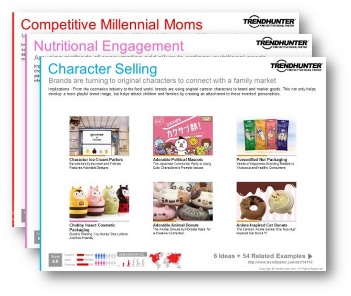 Prepares Report & Presentation
39
New Levels of Customization
You can choose from dozens of customization options, which we continue to enhance
Timeline
Breadth
Depth
Format
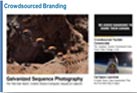 ~20 Pages
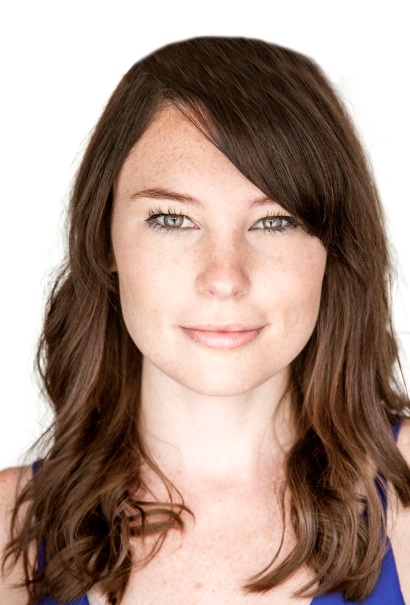 FocusedYour Industry
24 Hours(Faster)
Presentation
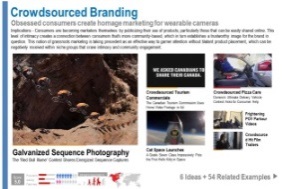 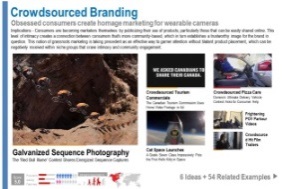 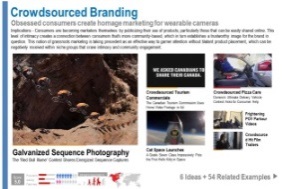 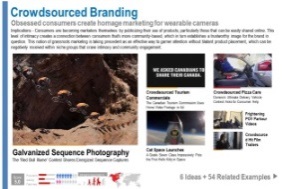 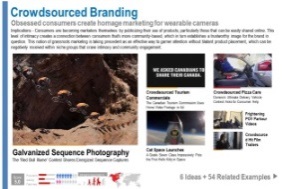 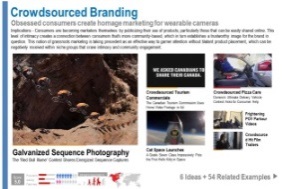 BalancedInclude Related Ideas
Classic
1-2 Weeks
(Deeper)
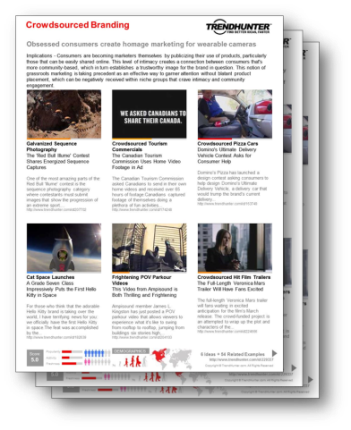 Step 1: Discuss Topic & needsvia phone or email
Outside Your Industry
~100 Pages
Reading View
Special Features & Definitions
Don’t forget that every image is hyperlinked to a full article online, more stats & related articles
Layout:
Implications = We push to find ideas that have implications across multiple industries. You might be looking at a custom shoe, but how could customization impact your world?

Hyperlinked Examples = If you are in PowerPoint presentation mode, you can click on any example to open a full article with more related concepts

Online Link = The main link for each page will take you to the full article. If logged out, you’ll end up on the free website, if logged in, you’ll be in your PRO dashboard
Colors:
Lifestyle
Fashion
Art & Design
Technology
Pop Culture
Marketing
Business
Luxury
Eco
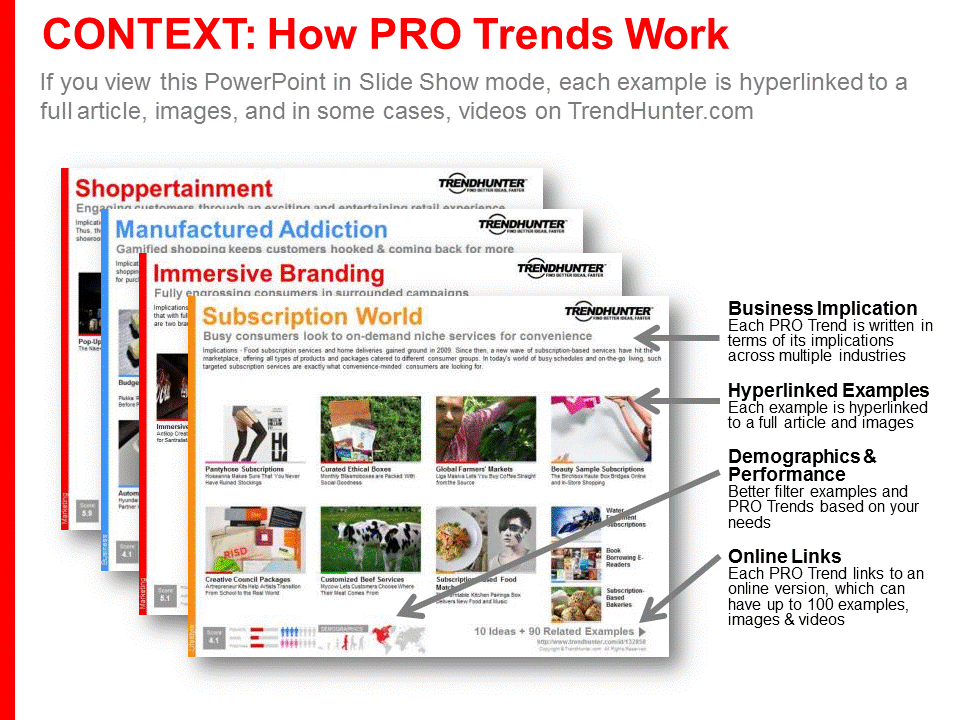 Content Types:
PRO Trends = High-level clusters of opportunity

Clustered Lists = Exhaustive collections of related ideas to track innovation

Specific Examples = Carefully selected ideas so that you don’t miss out on that needle-in-a-haystack
Scoring:
Overall Score = All scores are actually percentiles (6.9 = 69th percentile) and the overall is the average of popularity, activity and freshness

Popularity = The overall appeal based on people choosing an article given other options in the same category and clusters, normalized for time of publication

Activity = The amount people interact with an article, including scrolling through pictures. Something, like a bacon cupcake, might not be popular, but some love it a lot.

Freshness = The relative newness of an article, which matters more in fields like tech than fields like lifestyle. 

Demographics = The target, informed by the researcher, not the simply the site stats.
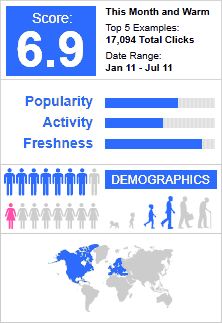 Learn How We Accelerate Top-Tier Brands
Check out our latest New York Times Best Seller, BETTER and FASTER, to learn the award-winning methods we use to accelerate the world's most innovative companies
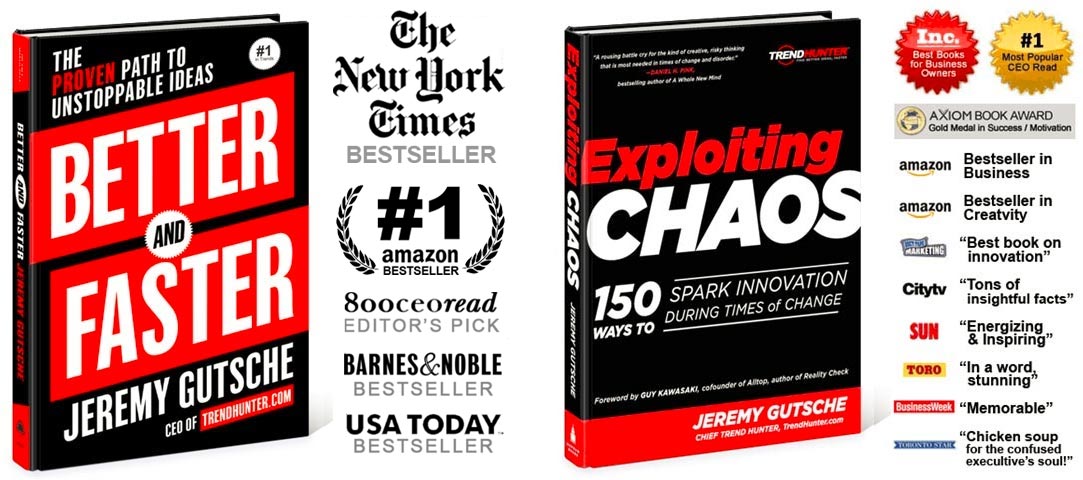 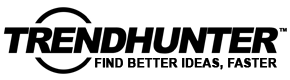 Need to Spark Innovation? 
We can bring innovation to life EITHER with quarterly in-office presentations from your trend advisor, or game-changing workshops from our CEO:  JeremyGutsche.com
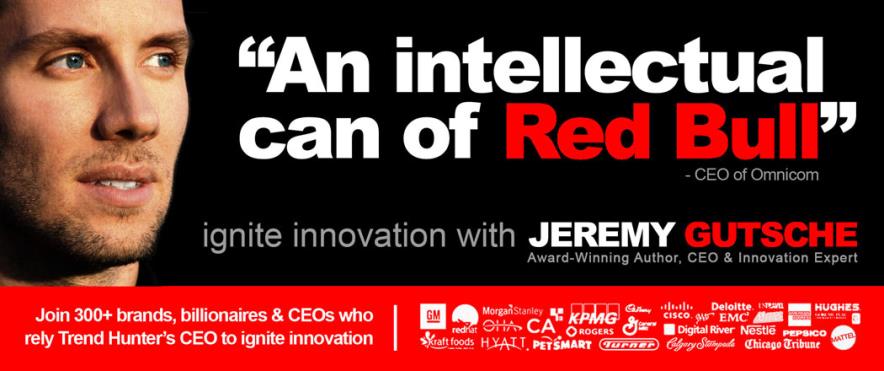 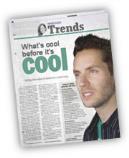 “Gutsche is one of the most sought-after keynote speakers on the planet, well-regarded as the top trend-spotter in the world... The most energizing, inspiring and applicable piece of stand-up I have ever seen. And I've heard Bill Clinton... Bill Gates... and Tony Robbins.” – The Sun Newspaper
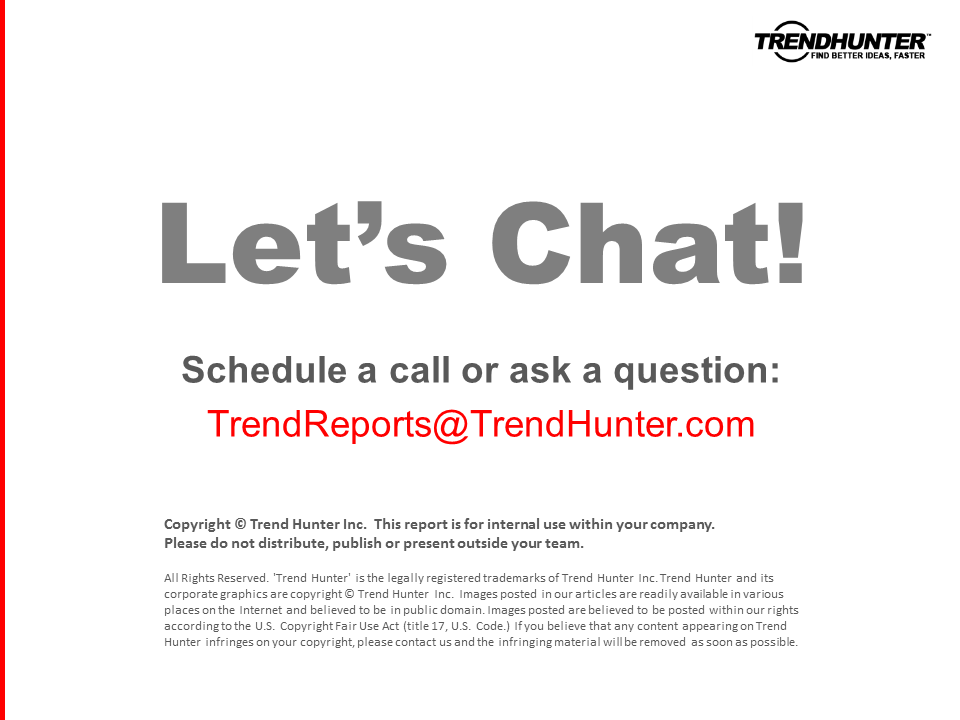